道德與法律議題討論
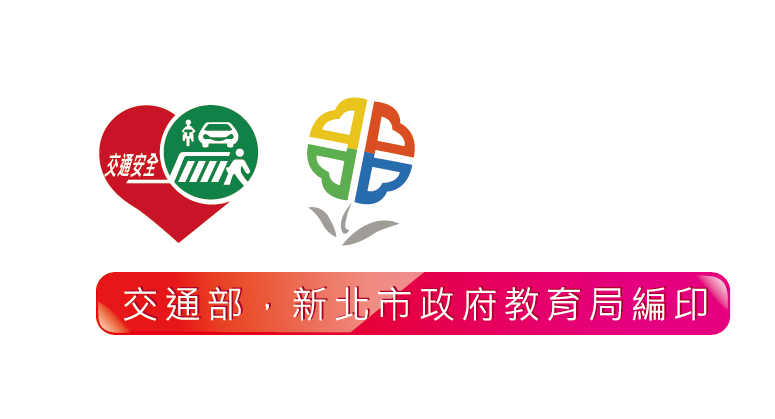 道德與法律
交通安全罰則
意 義
權 益
交通安全事故
交通安全事故
情境討論法
風險承擔
個人 他人
處理 逃逸
挨罵
良心譴責
代價?
負責：第一時間
將傷害降到最低
刑事責任
行政責任
民事責任
為愛啟程
遵守	愛不
法律	僥倖
道德 提升
安全
禮讓